Designing, Implementing, and Benefiting from a Collections Attribution Channel: the view from iDigBio and the ADBC
Alex Thompson, Deborah L. Paul,  Gil Nelson
13-14 Feb 2018, @idbdeb, @idiggilnelson
BCoN Data Integration Needs Assessment Meeting, Biodiversity Institute at KU, Lawrence, KS
Attribution in Biodiversity Data - Definitions
What is attribution?

“the action of ascribing a work or remark to a particular author, artist, or person.” – Google Search dictionary widget

What is the goal of attribution?

The spread of scientific credit for a work, in whole and in part, to all the members of the broader scientific community that contributed to the work by action, idea, or support.
Attribution in Biodiversity Data – Current State
Literature
DOIs, ISBNs, In Text, Bibliographies.
Methods, Materials Examined
Author Strings
Data records
institutionCode/ID
collectionCode/ID
recordedBy / identifiedBy
Aggregator Downloads
CITATION.txt files
Record IDs, Recordset/Dataset IDs
Usage Metrics
“Data accessed from iDigBio / GBIF”
Attribution in Biodiversity Data – Missing Pieces
Funders?
Non-Research Collections Staff
Adding meaning to author strings
We have the who. What, where, why?
Enforcing attribution standards during publishing
Enforcing data repository usage
Maybe IPT should have an endpoint for collecting metrics?
Research Identification Initiative (RRI)
The RII initiative was launched as a result of two planning meetings building off of the recommendations of the LAMHDI
workshop. The first was held in 2012 at the Society for Neuroscience meeting with over 40 participants comprising
editors, publishers and funders (sponsored by INCF; http://incf.org). This meeting outlined the problem of incomplete identification of research resources within papers, and the need for a computational solution for identifying and tracking them in the literature. Recognizing that any solution needed to work for both humans and machines, three broad requirements were identified:
the standard should be machine-processable, that is, designed for search algorithms, in addition to human understanding
the information should be available outside the pay wall, so that search algorithms and humans have free access to the information across the biomedical literature; and
the standard should be uniform across publishers, to make uptake and usage easier for both human and machines.
Enter the RRID: a Research Resource Identifier (RRID)
for Tracking: antibodies, model organisms, tools and software (these 3 chosen for pilot study)
prior to this, humans (OHSU Library) tracked and documented these by hand.
in Bandrowski A, Brush M, Grethe JS, et al. The Resource Identification Initiative: A cultural shift in publishing. F1000Research. 2015;4:134. doi:10.12688/f1000research.6555.2. https://www.ncbi.nlm.nih.gov/pmc/articles/PMC4648211/
[Speaker Notes: Journal practices in contacting authors.
Different journals chose to contact authors at different stages of the publishing cycle and assist in the addition of RRIDs via different mechanisms. The participation rate was by far the lowest with only instructions to authors; these journals are not included in this table (for example BMC) and had <1% participation rates. When authors were asked by a blanket mailing containing instructions, participation rates ranged between 1 and 15%. Participation was very high if the editorial staff asked authors directly or suggested identifiers for their manuscript. Note that in some cases only an approximation could be made by the participating journals.

Here are some example RRIDs:
· Antibody: RRID:AB_2178887
· Model organism: RRID:MGI:3840442
· Cell line: RRID:CVCL_1H60
· Tools: RRID:SCR_007358
The RRID Portal lists existing RRIDs and instructions for creating a new one if an RRID matching the resource does not already exist.]
VIVO	 x RDA x TDWG
What is VIVO?
VIVO is member-supported, open source software and an ontology for representing scholarship.  VIVO supports recording, editing, searching, browsing, and visualizing scholarly activity. VIVO encourages showcasing the scholarly record, research discovery, expert finding, network analysis, and assessment of research impact.  VIVO is easily extended to support additional domains of scholarly activity.  (http://vivoweb.org/info/about-vivo)
RDA / TDWG Metadata Standards for attribution of physical and digital collections stewardship (Chairs: Anne Thessen, Matt Woodburn, Dimitris Koureas):https://www.rd-alliance.org/groups/metadata-standards-attribution-physical-and-digital-collections-stewardship.html
5 Meetings across 3 RDA plenaries and 2 TDWG Conferences.
Produced an extensive use case library
Mapped use case elements to existing VIVO terms and relations where available, identified missing elements where necessary
Conclusions?
Existing metadata can go a long way, but we’re not using it to its maximum capabilities
Identifiers are a mess, but there are existing standards that cover almost every use case
Many solutions, not sure what the “Right Thing” is. Instead of waiting for clarity, do Something.
Acknowledgements and many thanks!
iDigBio funding statement
iDigBio is funded by a grant from the National Science Foundation's Advancing Digitization of Biodiversity Collections Program (Cooperative Agreement EF-154729). Any opinions, findings, and conclusions or recommendations expressed in this material are those of the author(s) and do not necessarily reflect the views of the National Science Foundation.
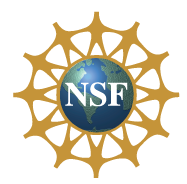